Vision
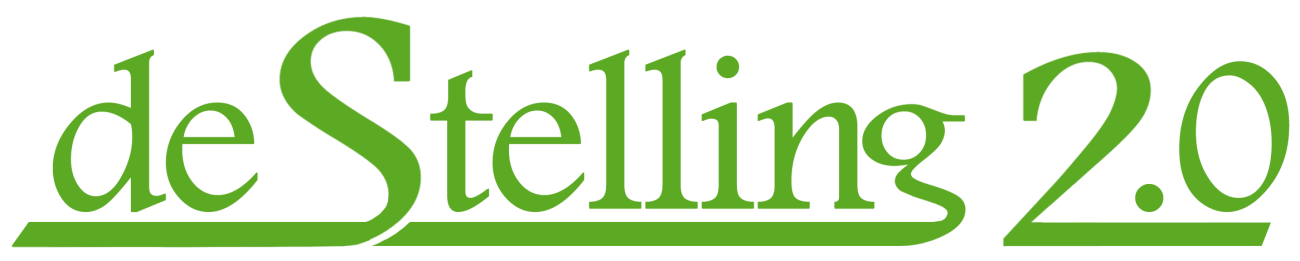 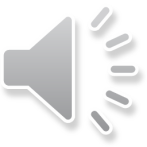 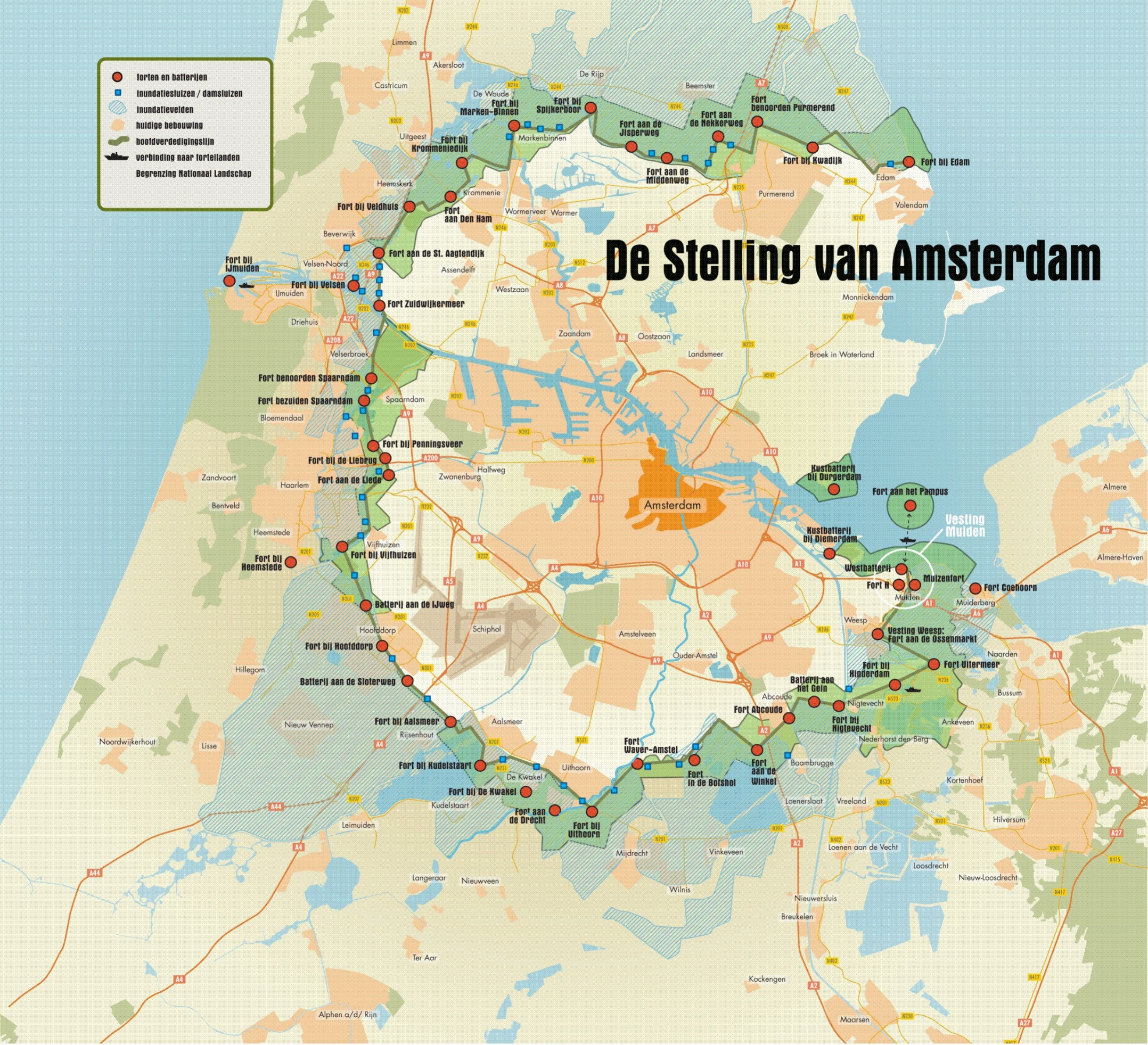 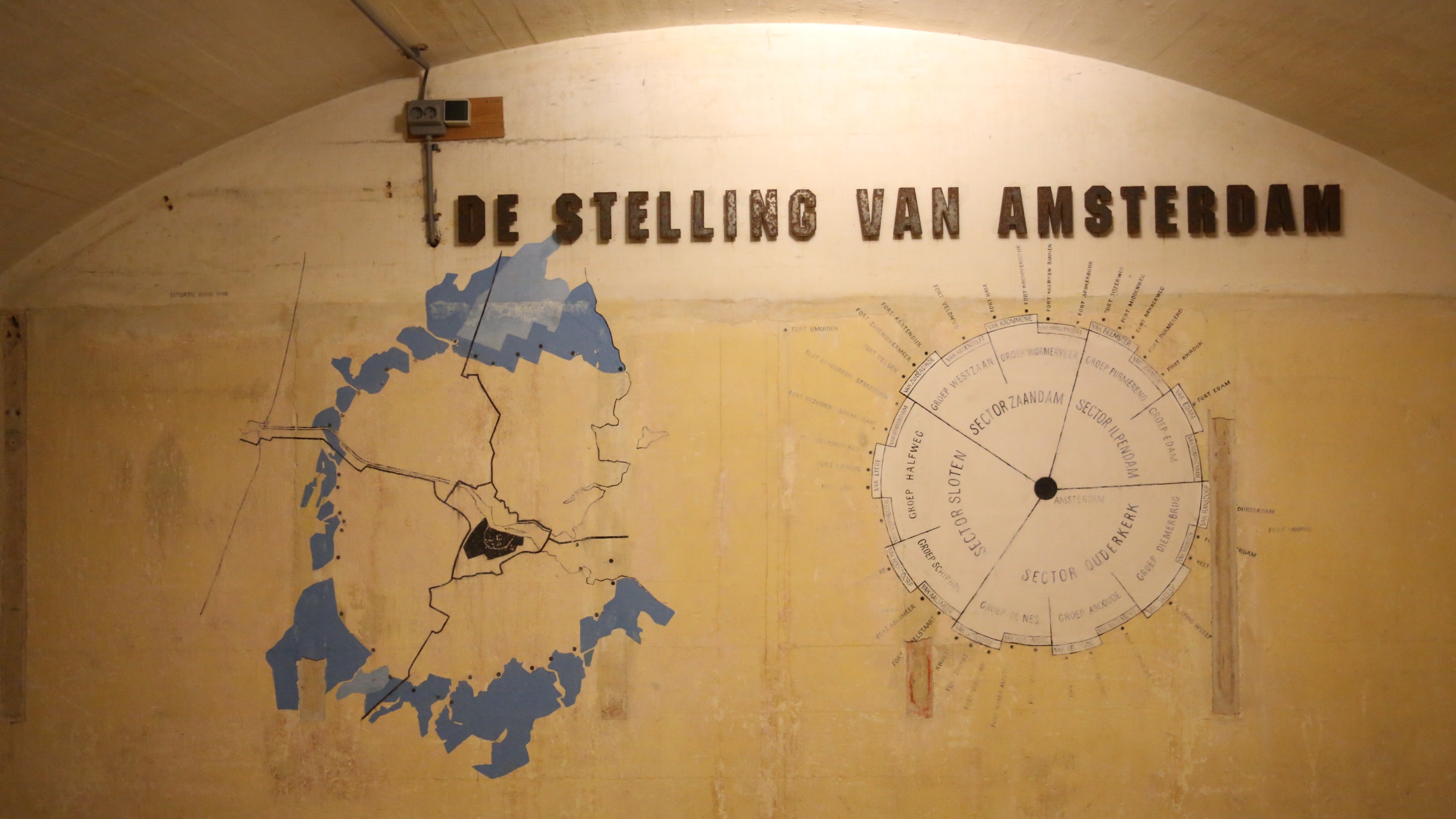 1874
1914
Photos © Kenneth Stamp
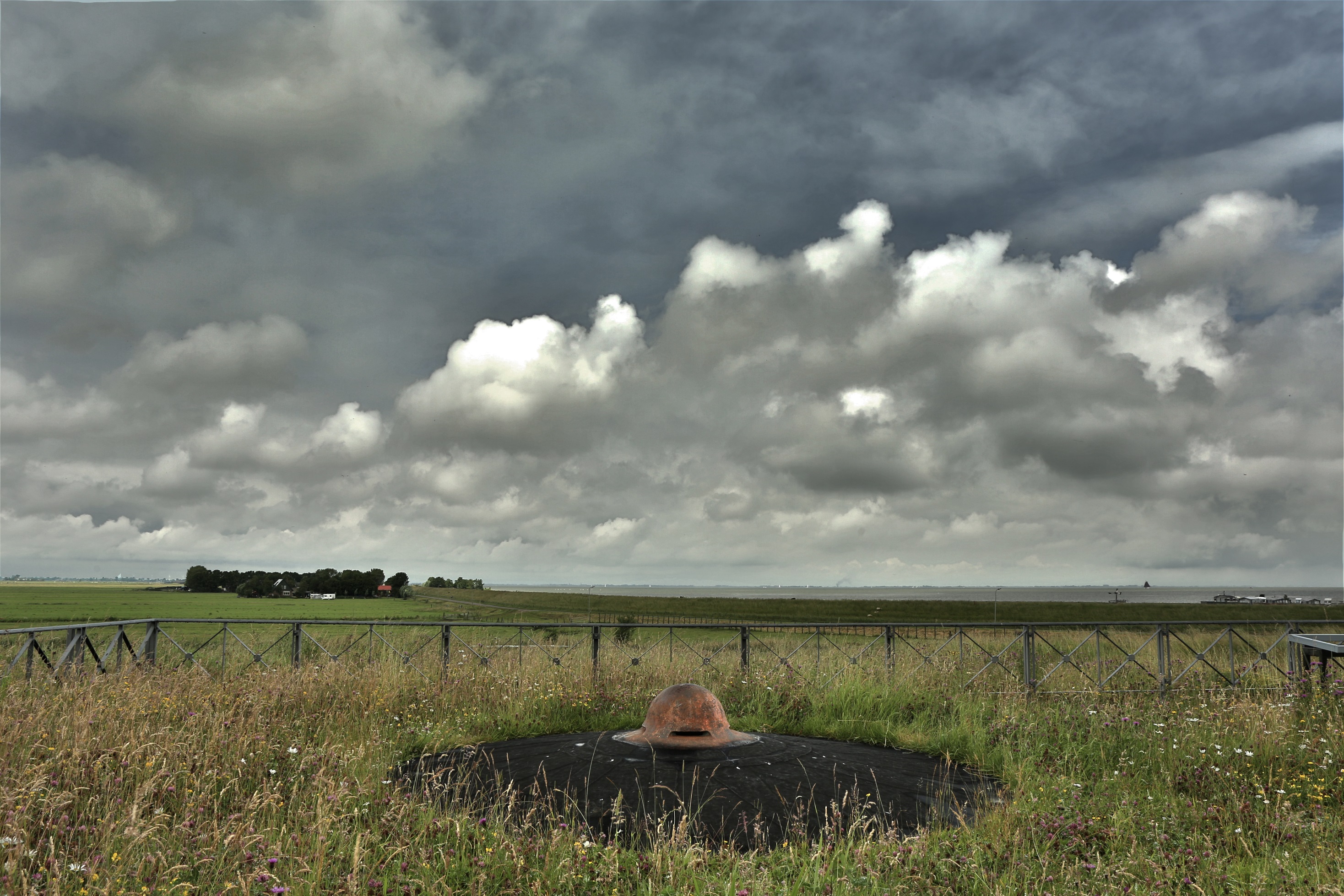 1874
1914
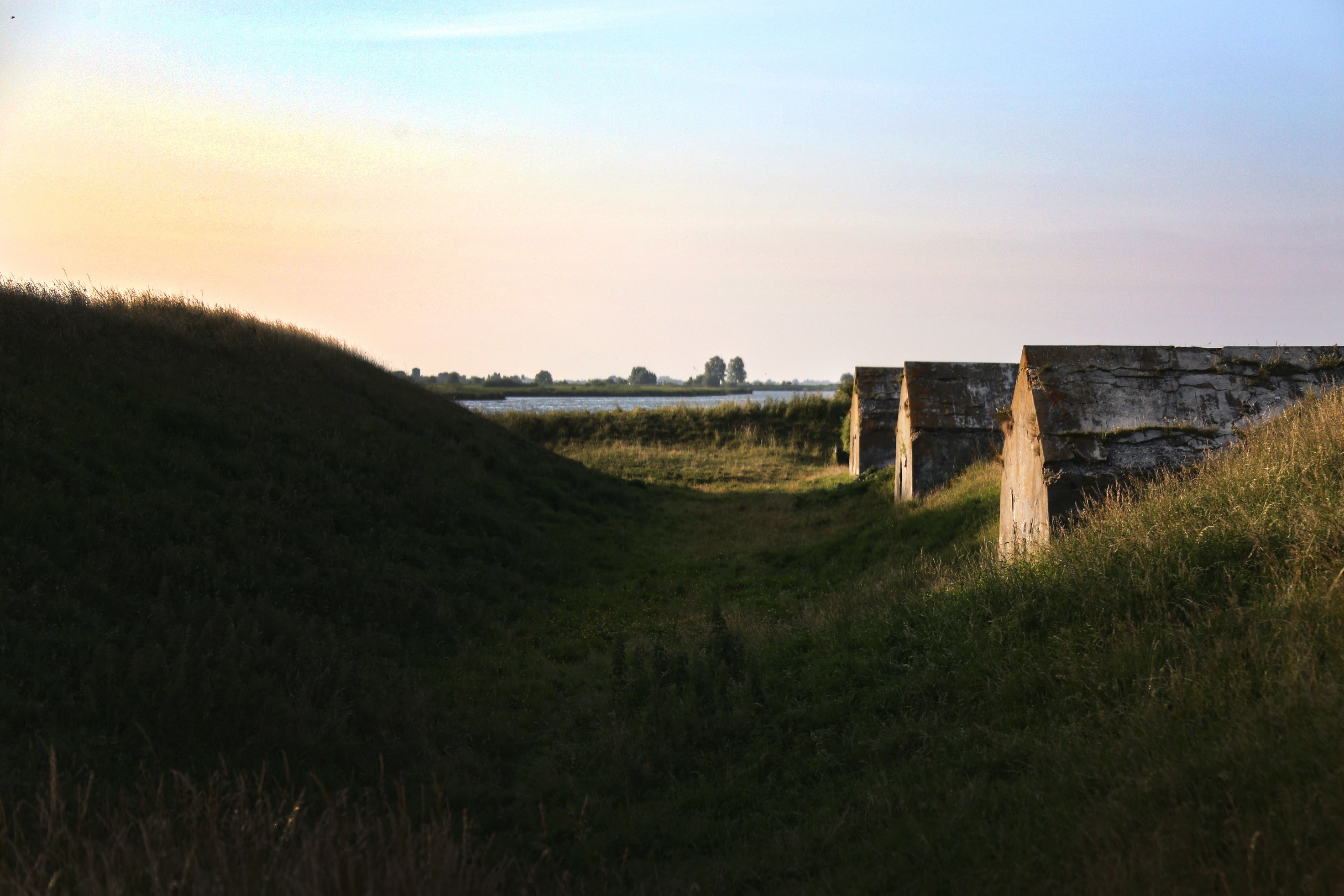 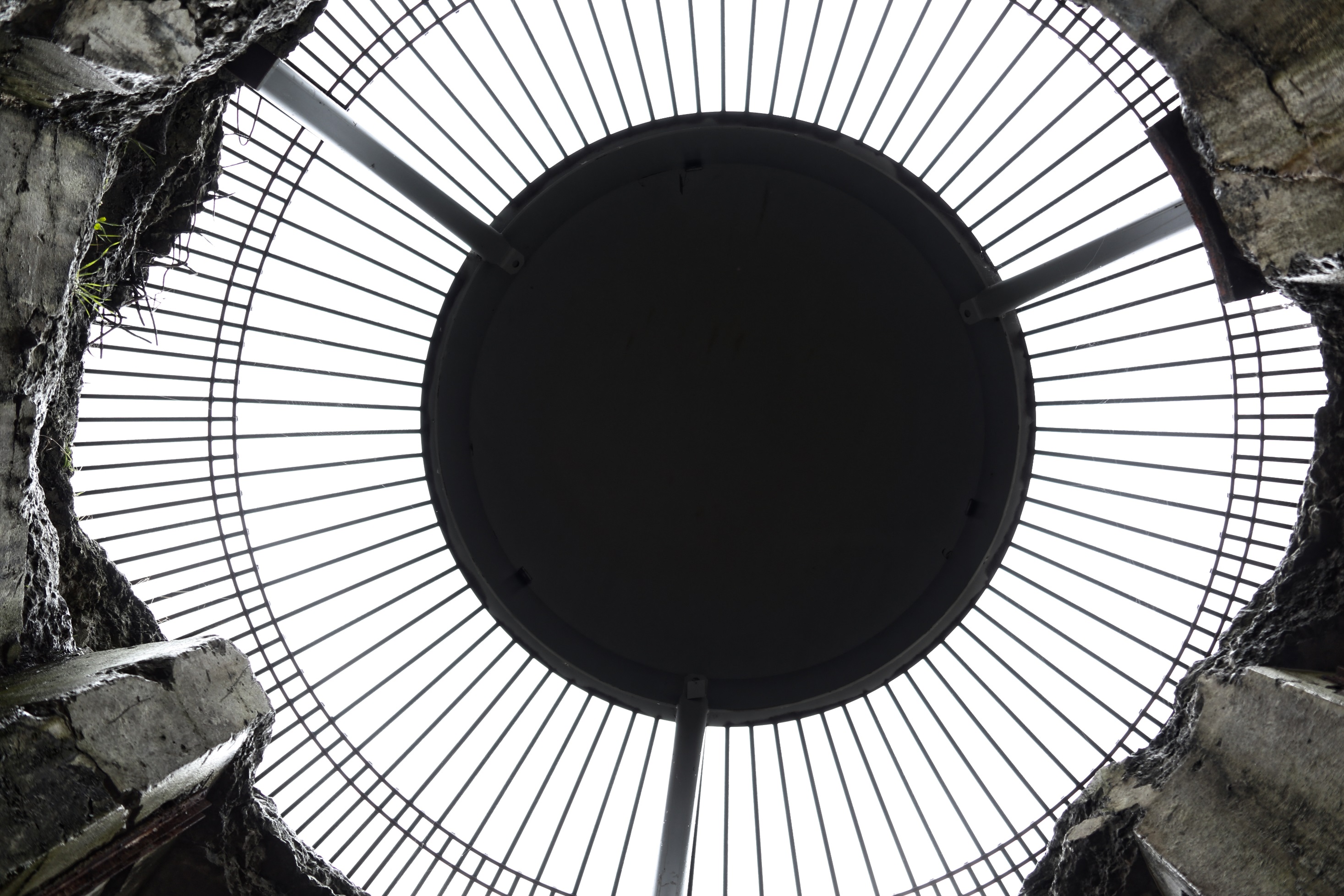 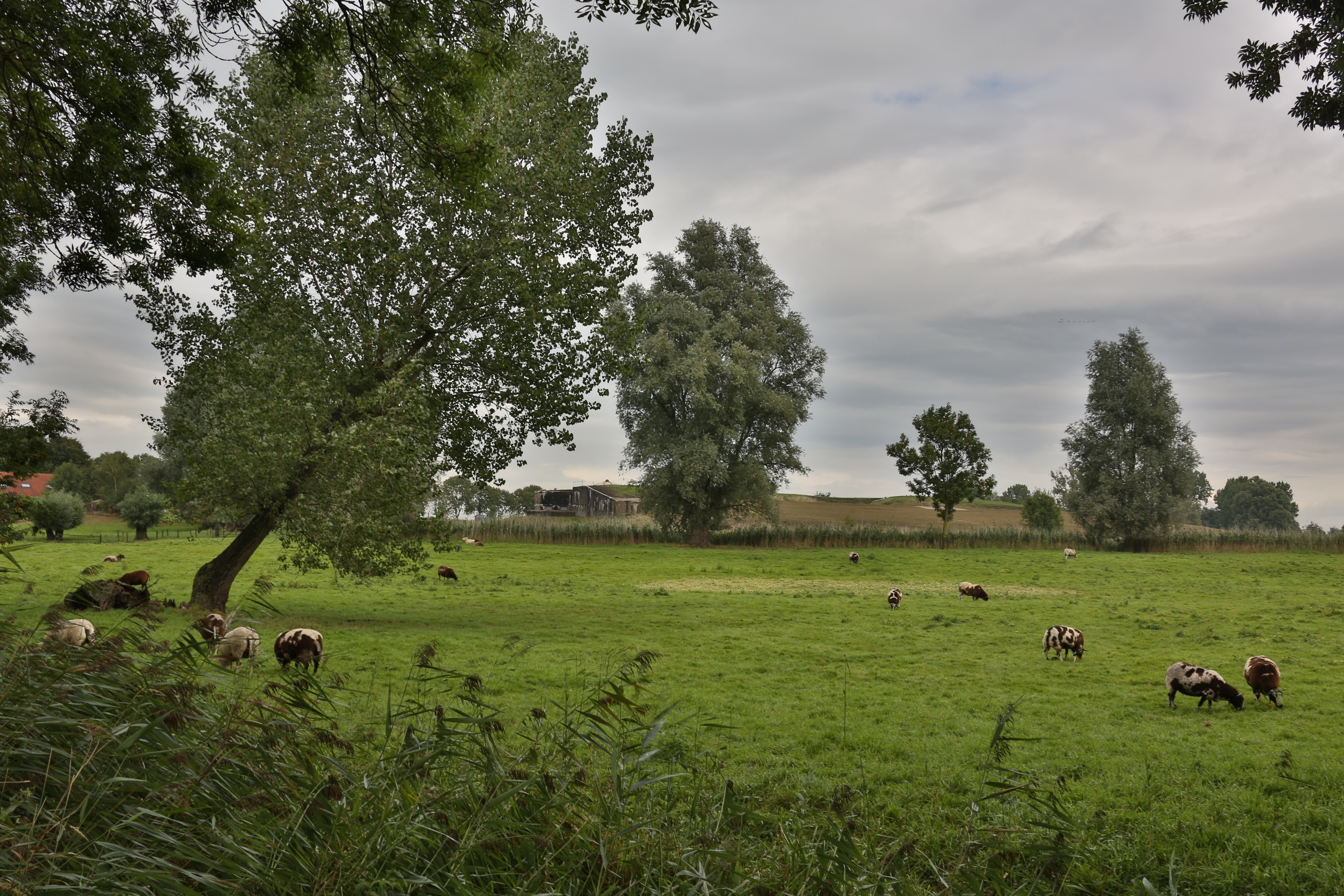 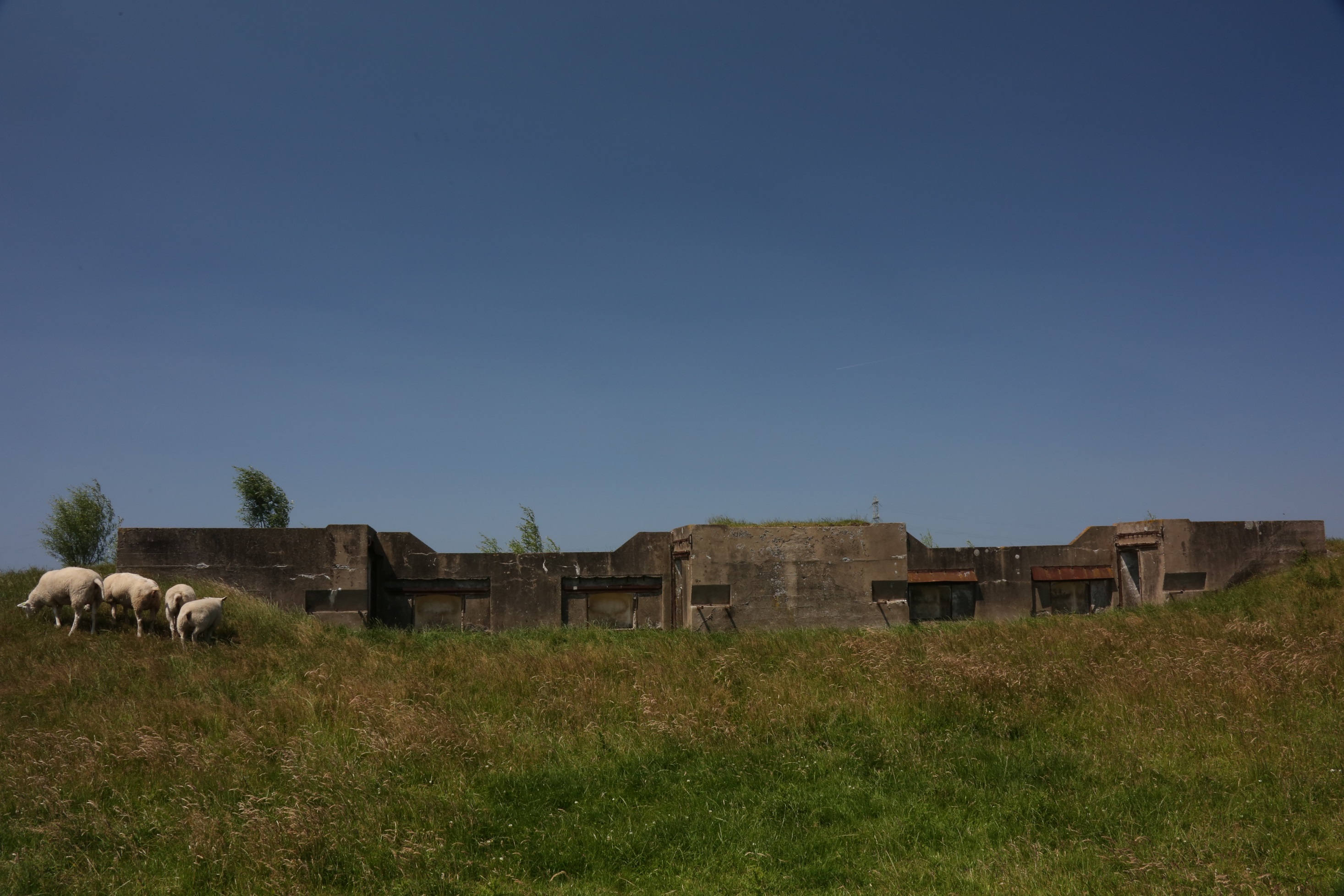 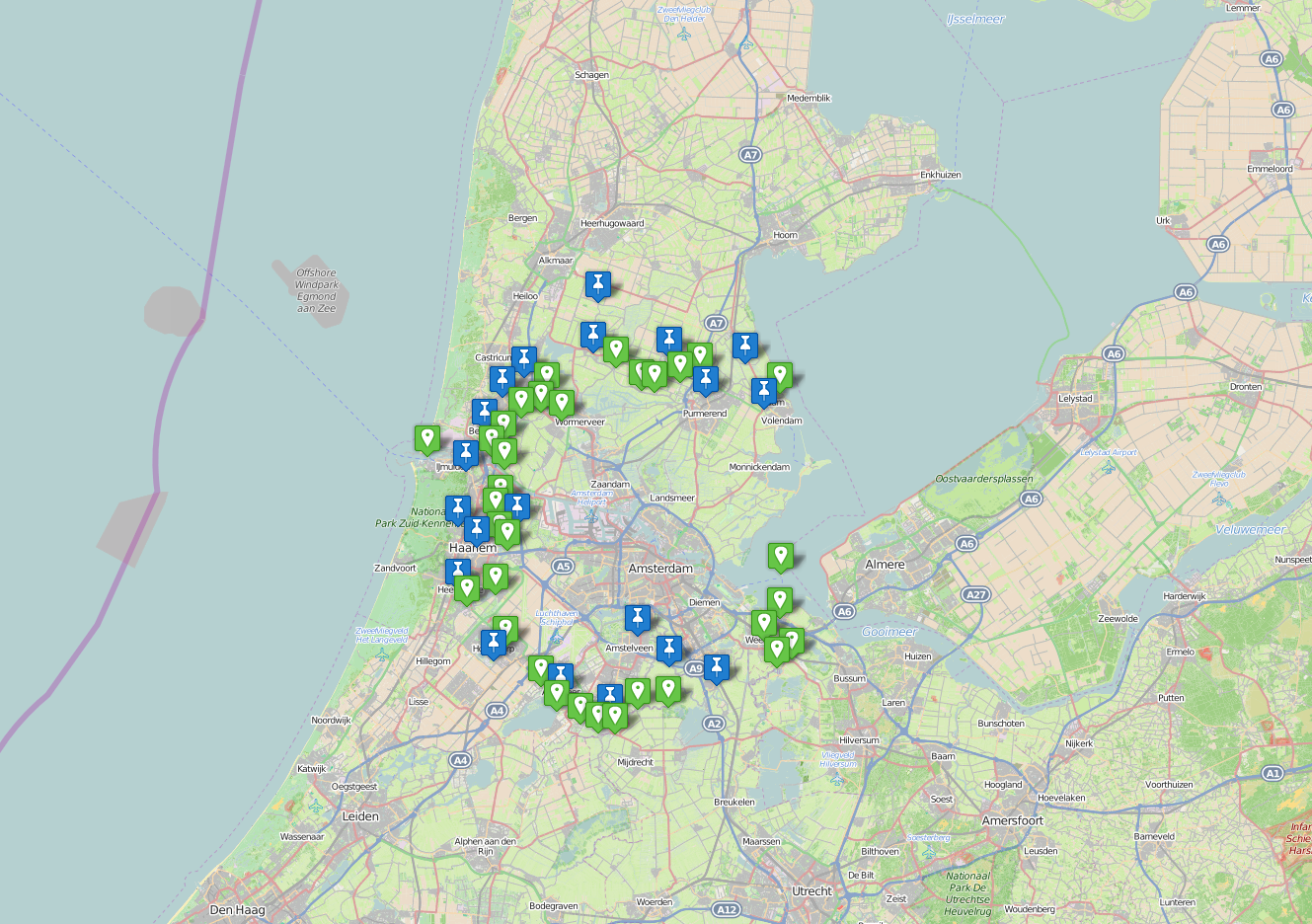 One-time protected the Defensive Lines of Amsterdam residents against human enemy’s
By upgrading the old Defensive Lines with our special Plant concepts we are ready for our new enemy……..
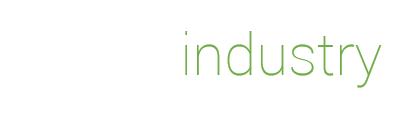 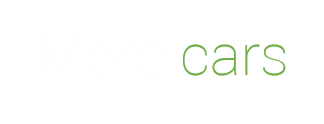 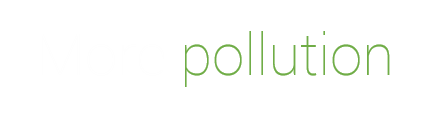 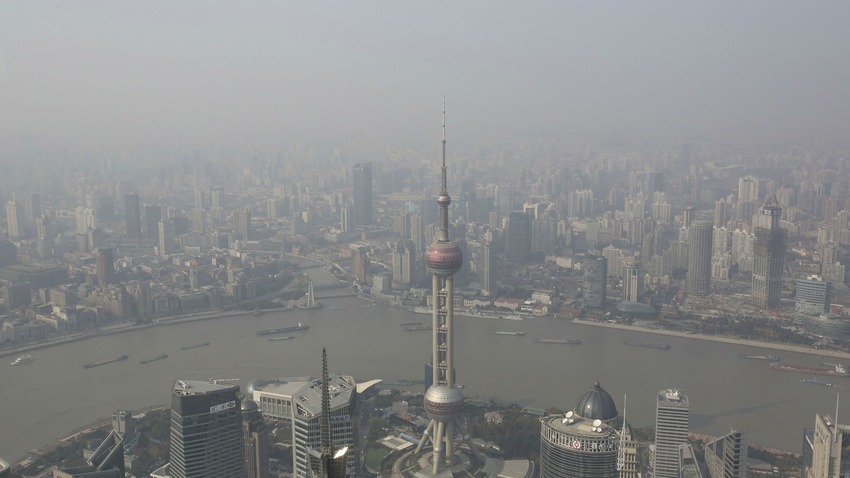 Metropolitan cities with enormous SMOG problems
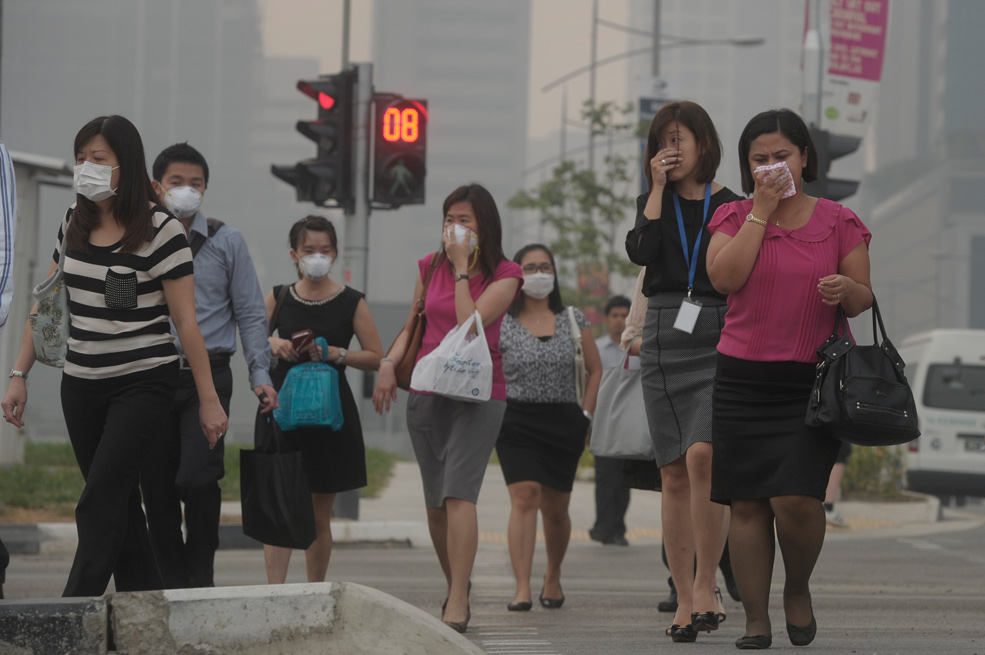 If we do nothing, this is our future Worldwide……..
Our new enemy….
Collective  &
Participation

Started at 2015
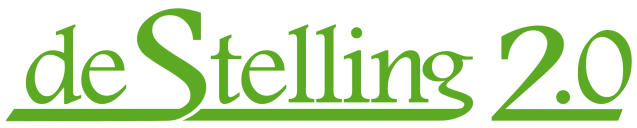 The Dutch Solution:
PLANTS of the Future
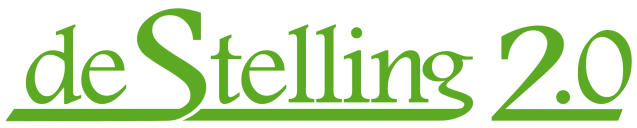 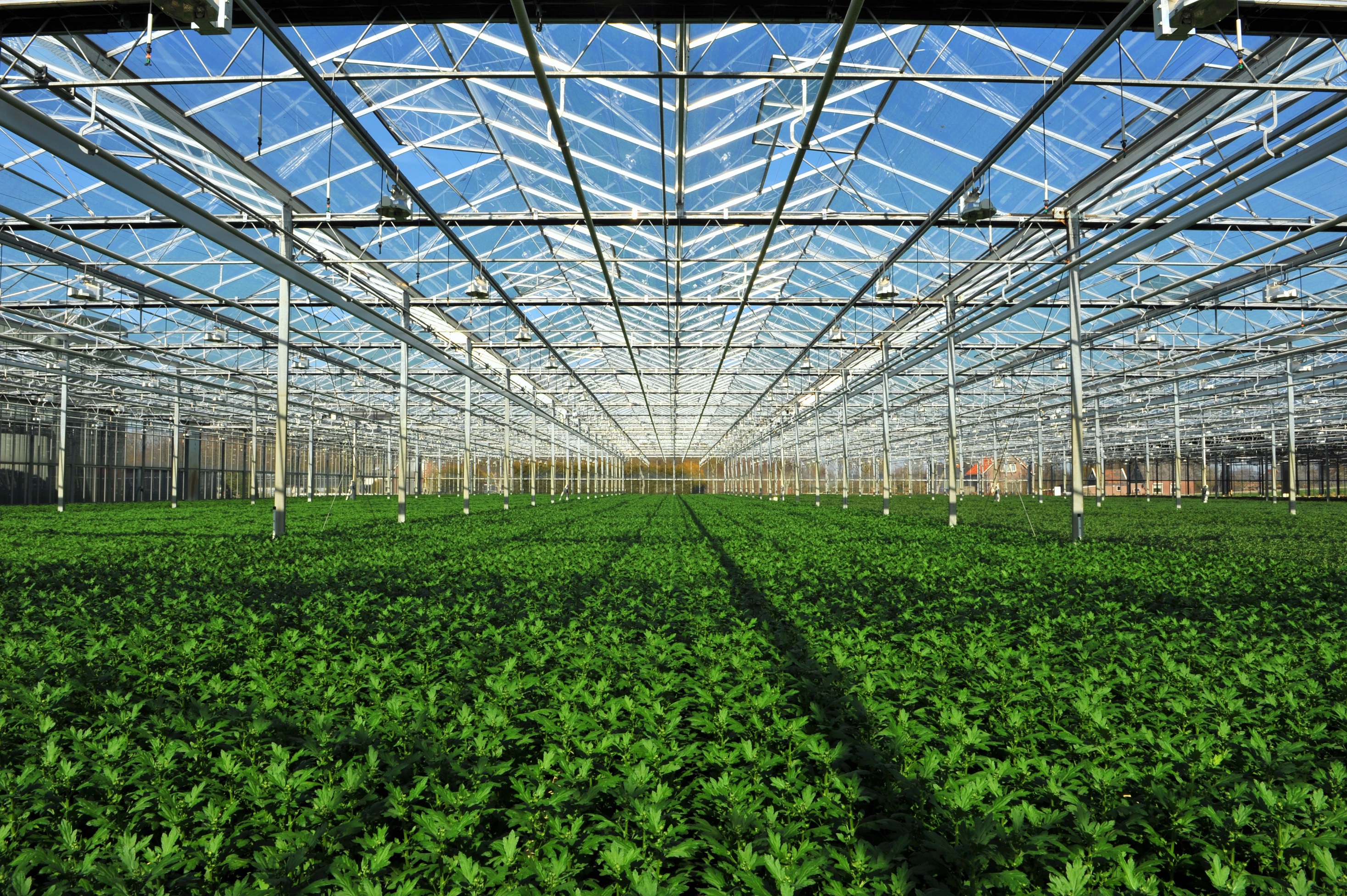 Our first GREENHOUSE 
is filled with special plants
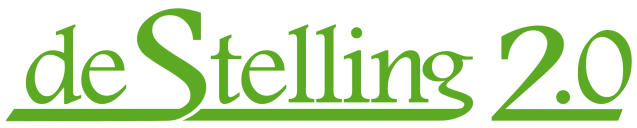 Specially cultivated plants have leaves with a lot of hair
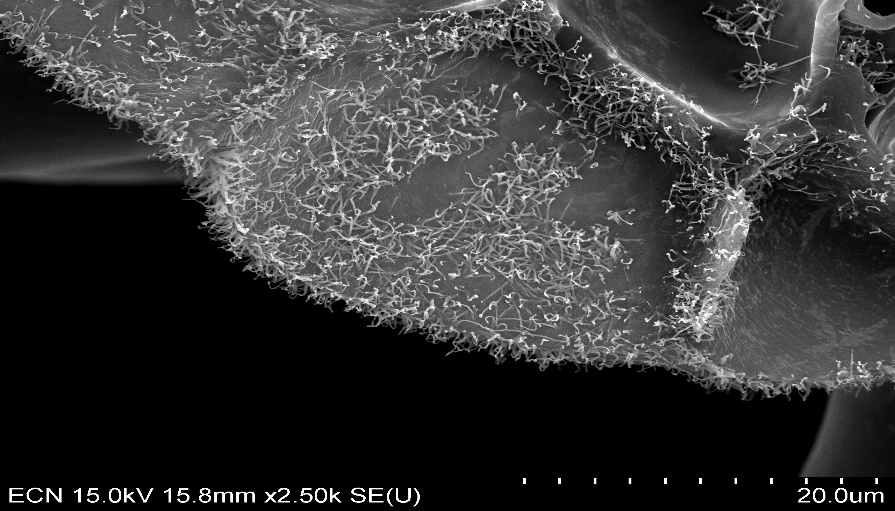 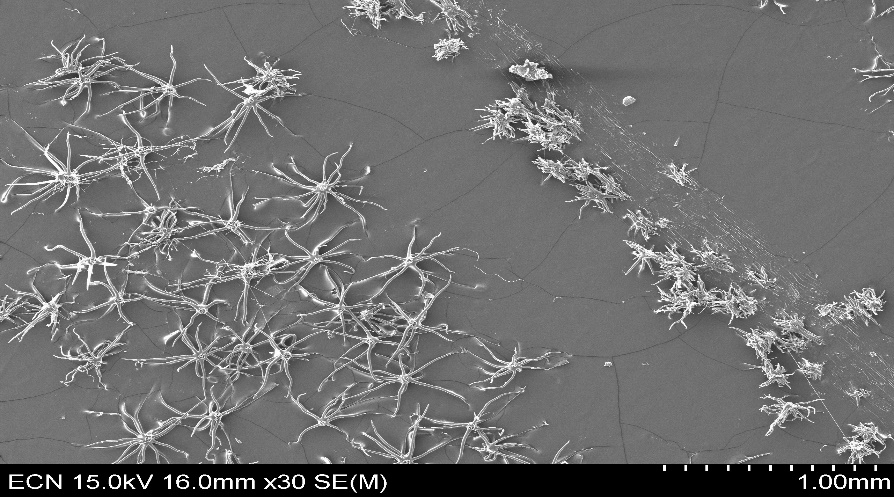 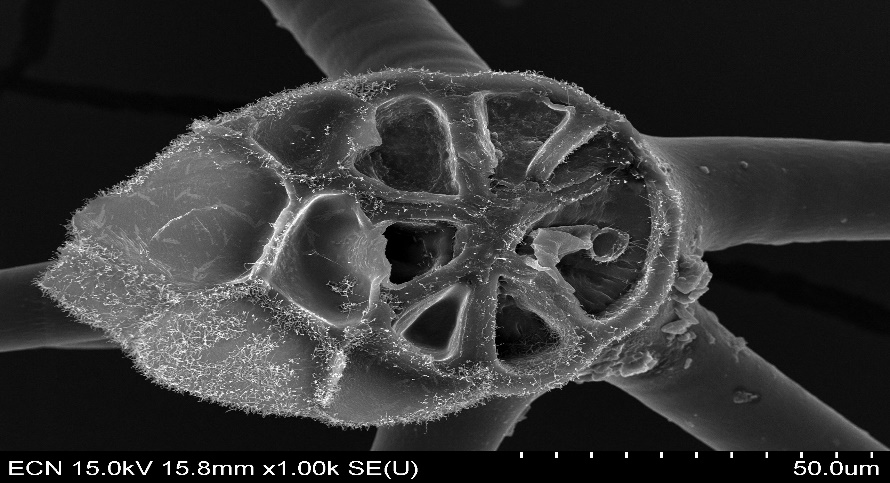 These leaves capture CO2 
                     and the hairs capture a lot of small dust
Specially cultivated native plants with
new growth properties for the future
TEST AREA: BENELUXBAAN
Regular plants
Specially cultivated plants
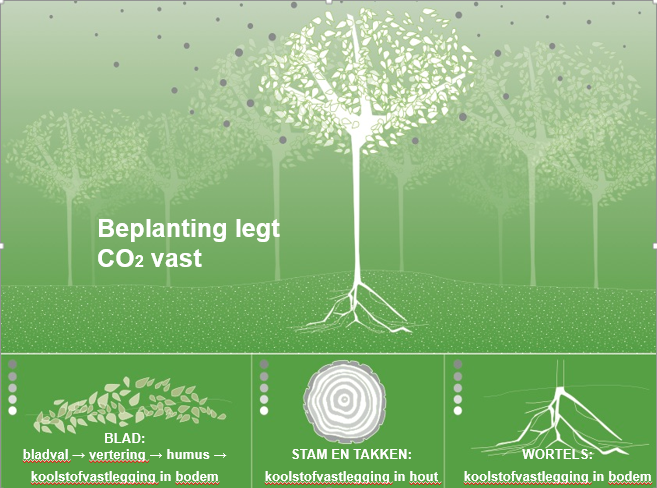 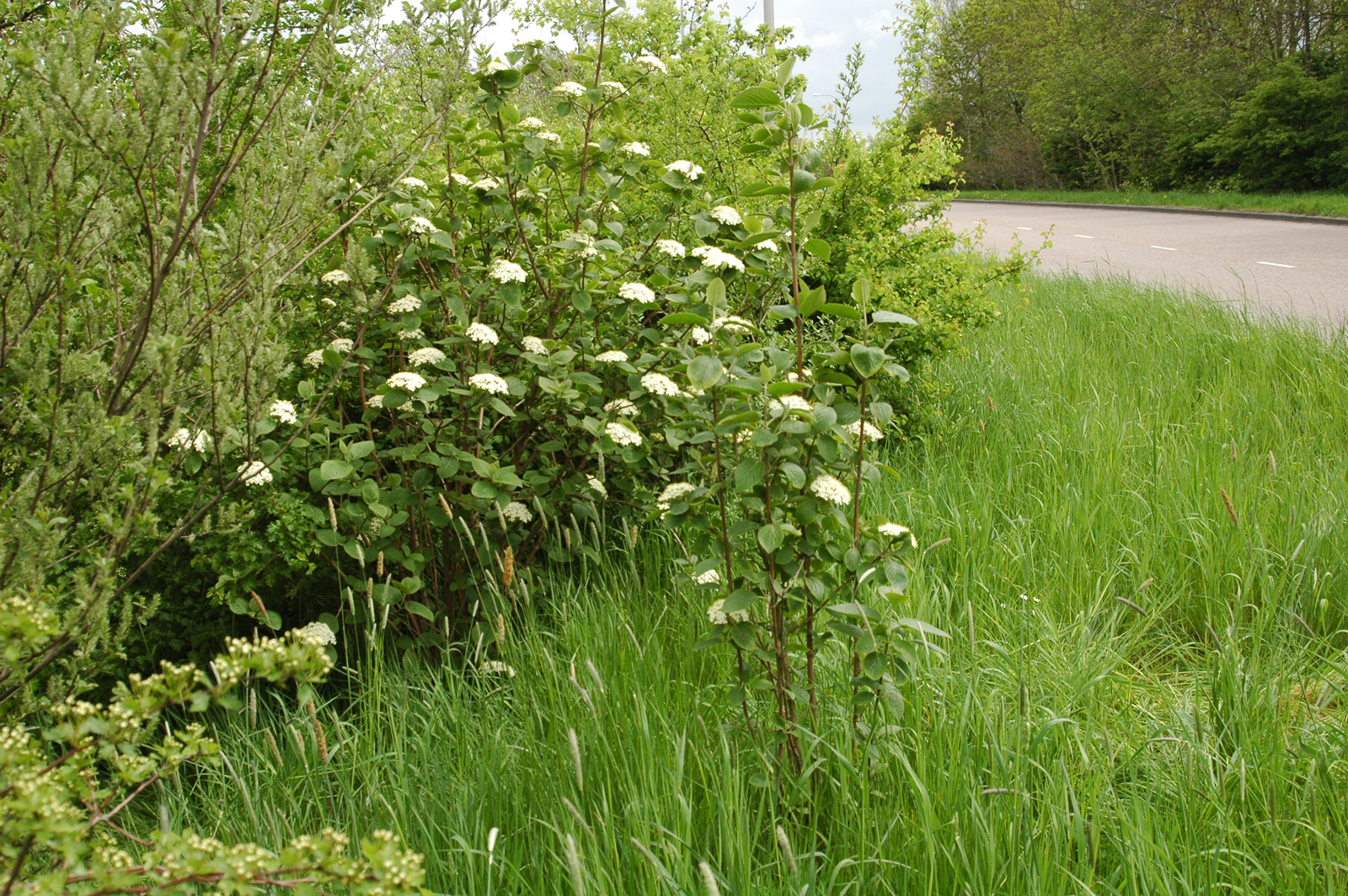 The special plants GROWS three times 
faster then regular plants….
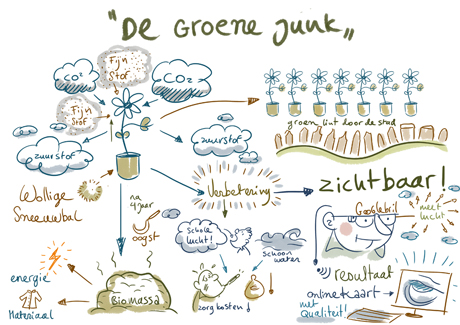 Specially cultivated plants
principles
applied with special developed CONCEPTS
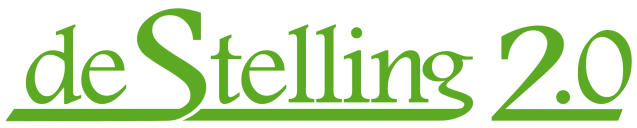 DE STELLING 2.0 
possible available projects:
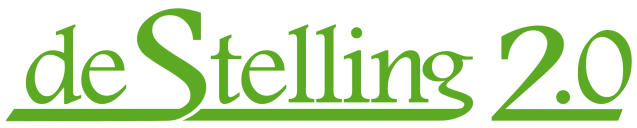 Project: Fort Vijfhuizen
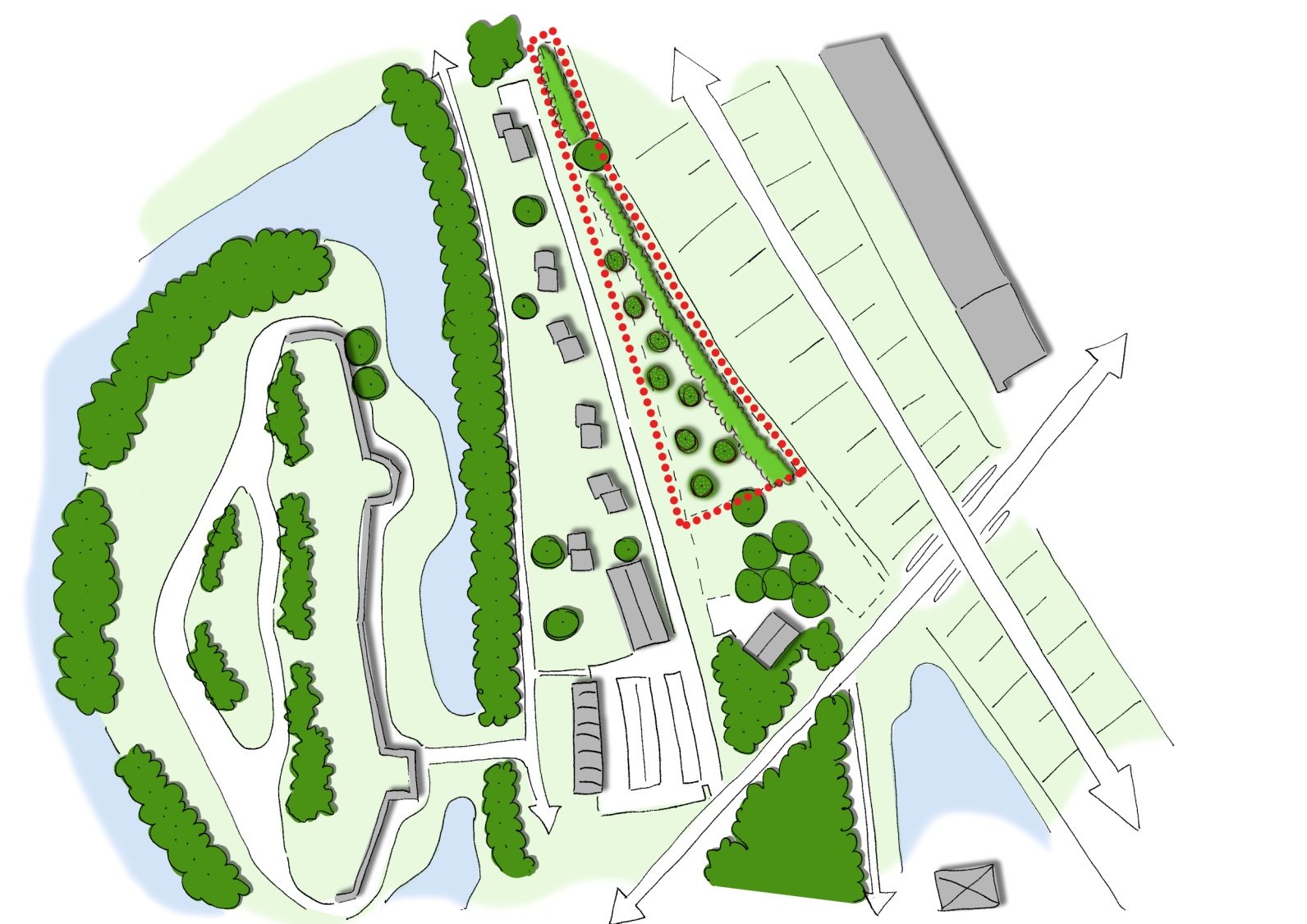 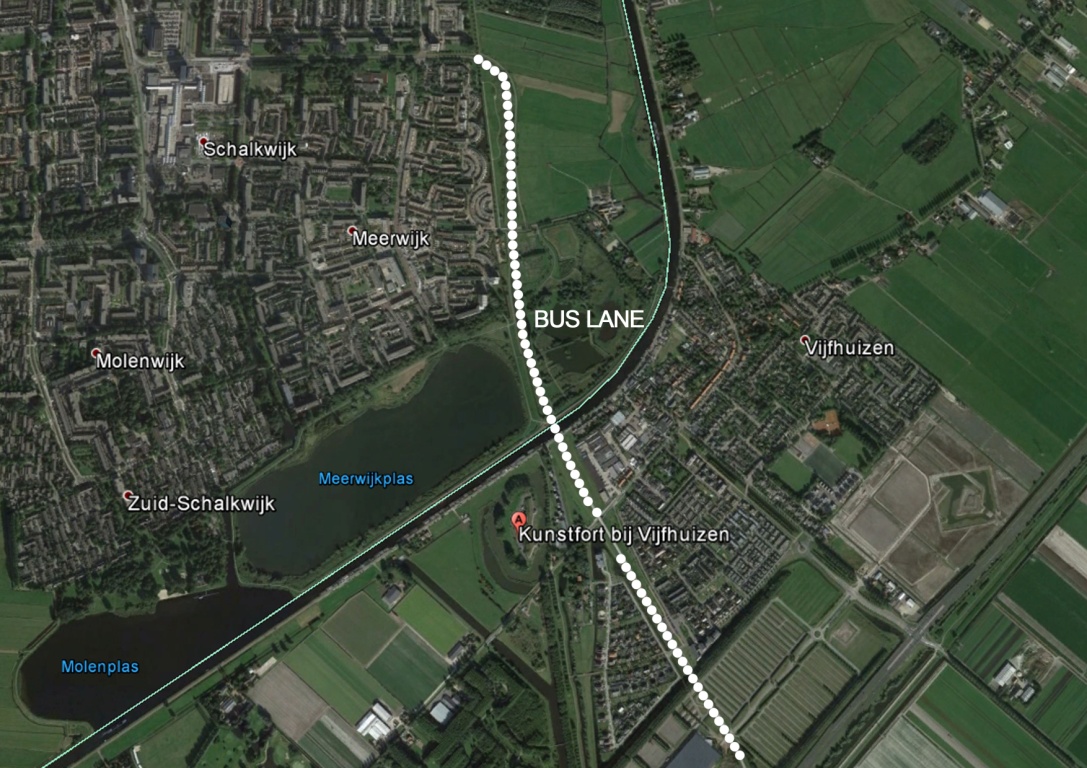 Between Schiphol, Hoofddorp and Haarlem
 Located along a bus route
 Advertising opportunities
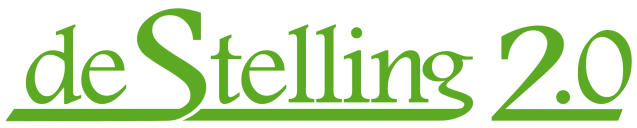 Project: Cemetery Zorgvlied
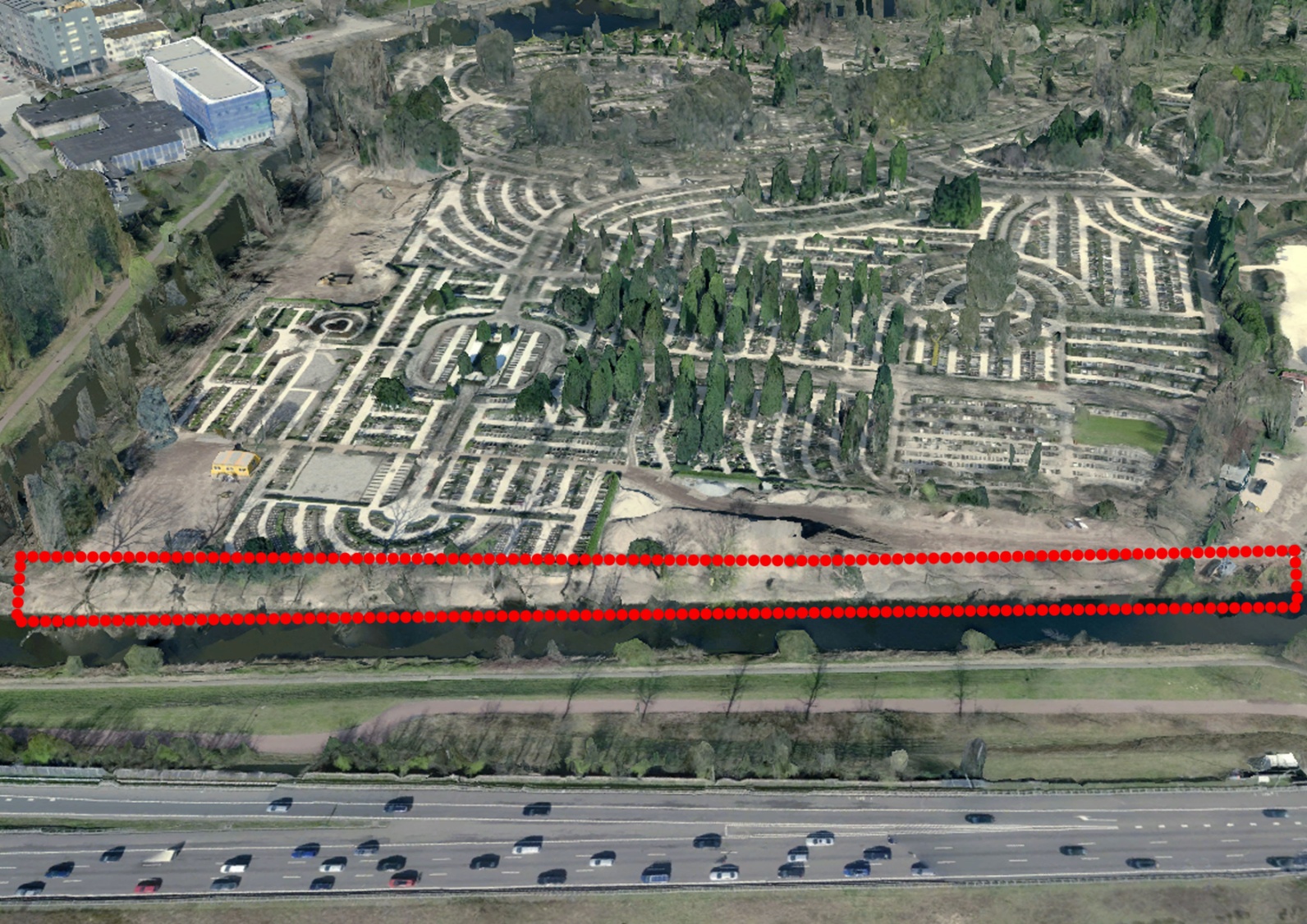 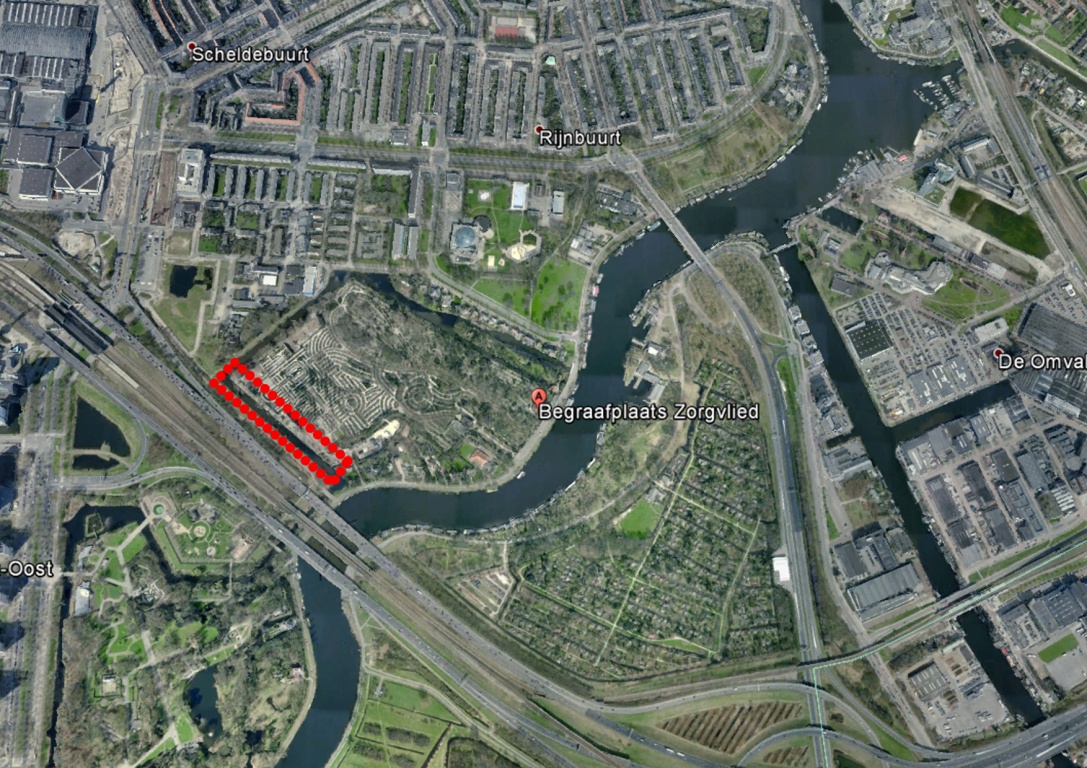 Cemetery Zorgvlied Amsterdam, along the A10
 Replant shore along A10
 Advertising opportunities
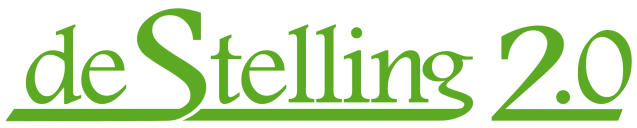 Project: N201
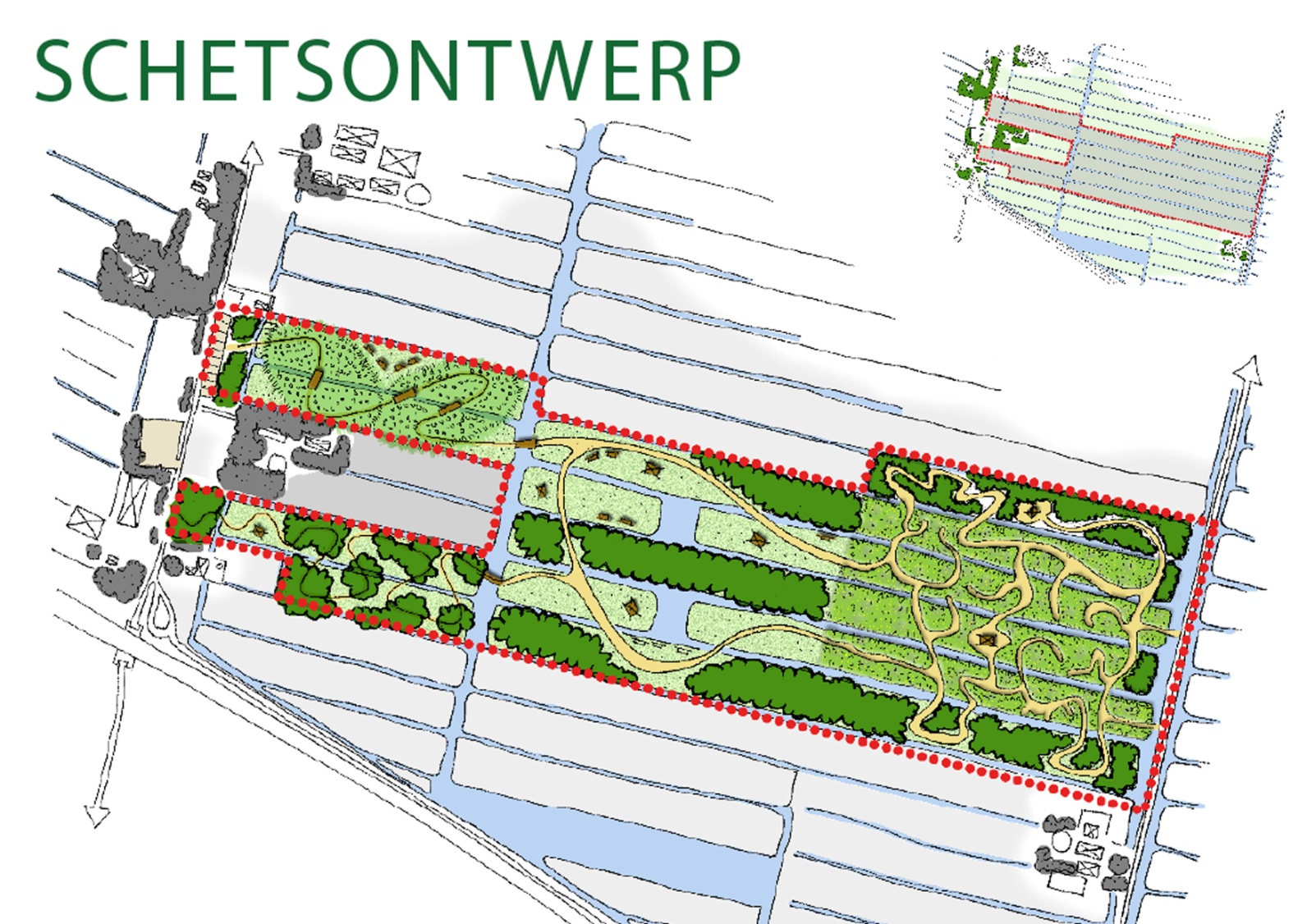 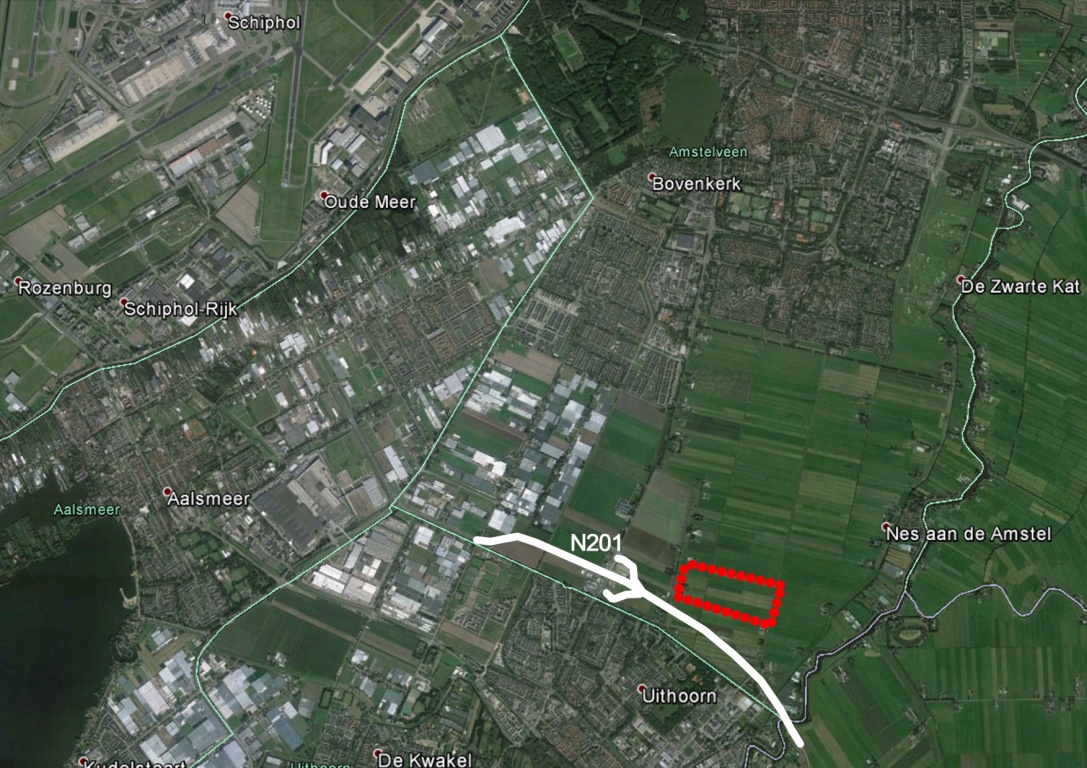 Landscape park new to develop, along the N201
 Advertising opportunities
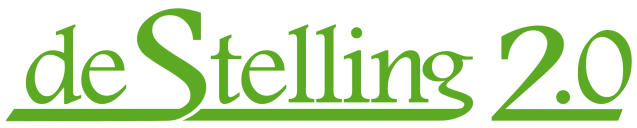 Project Park 21, Haarlemmermeer
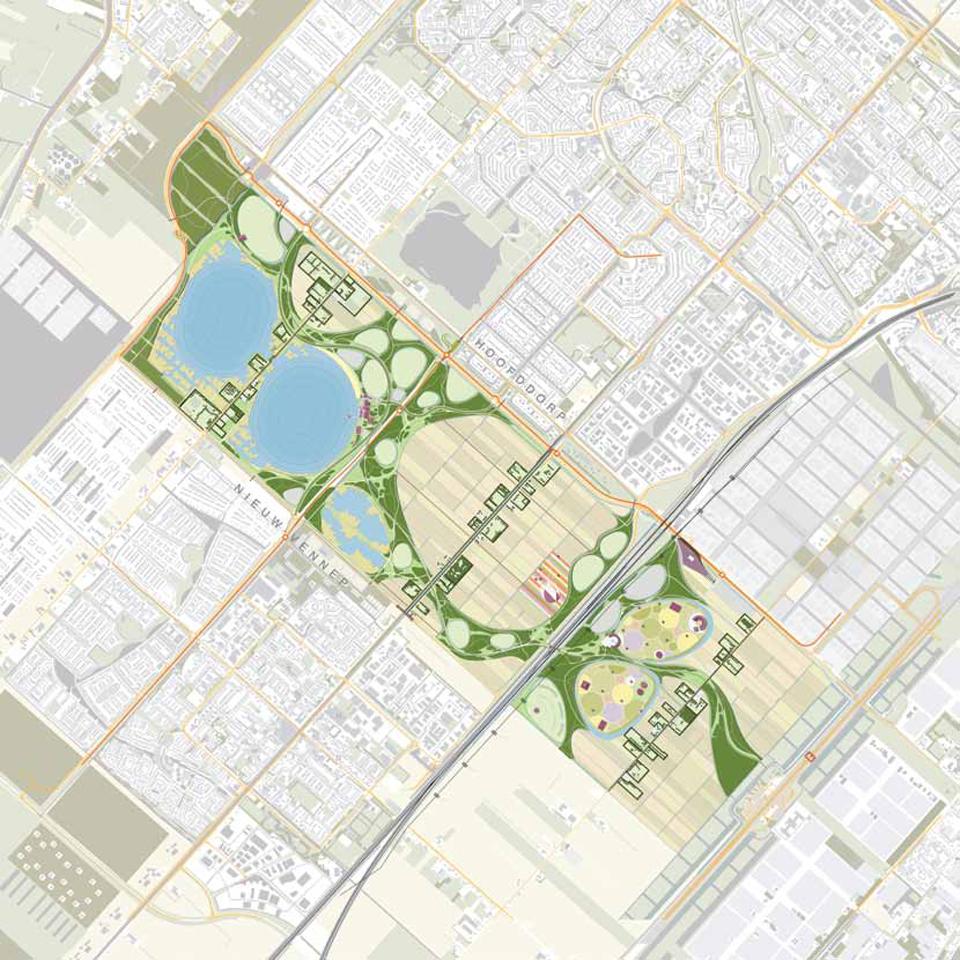 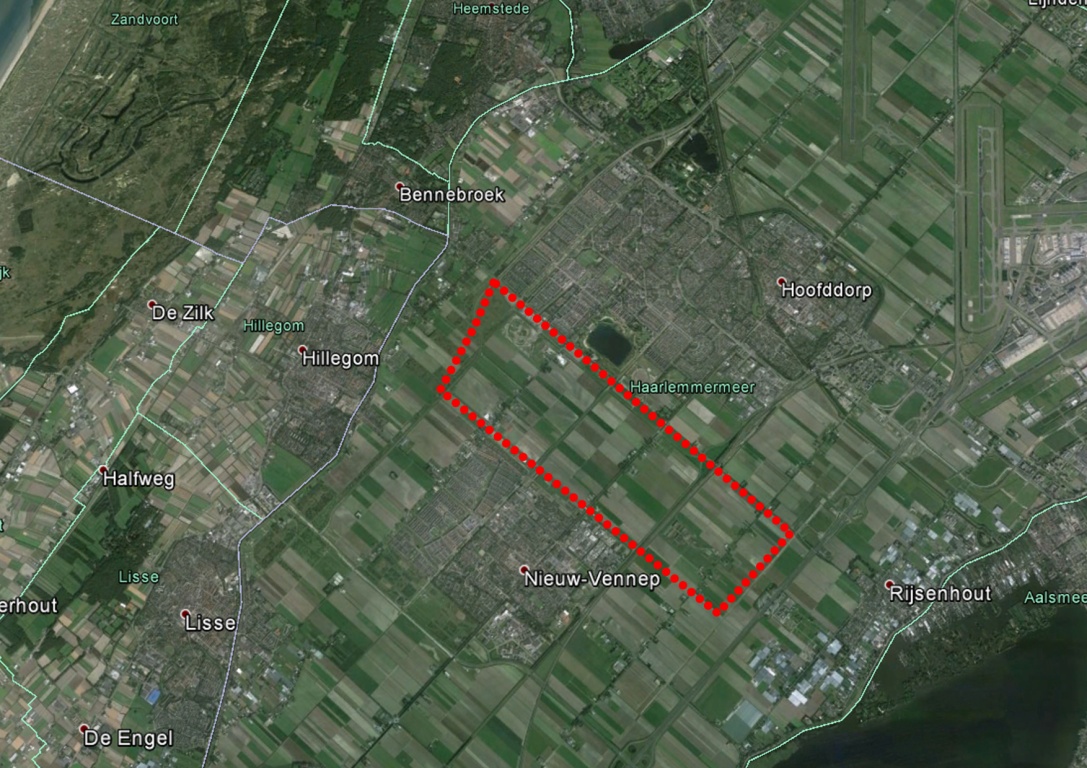 Landscape park new to develop, along the A4
 Between  Nieuw-Vennep, Hoofddorp and Rijsenhout
 Advertising opportunities
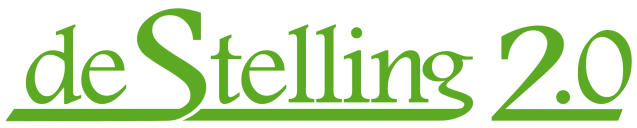 Specially cultivated plants
summarized
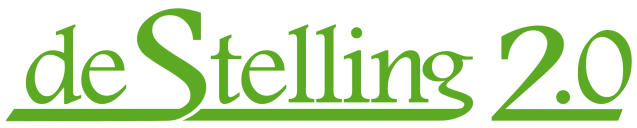 Overarching collective project
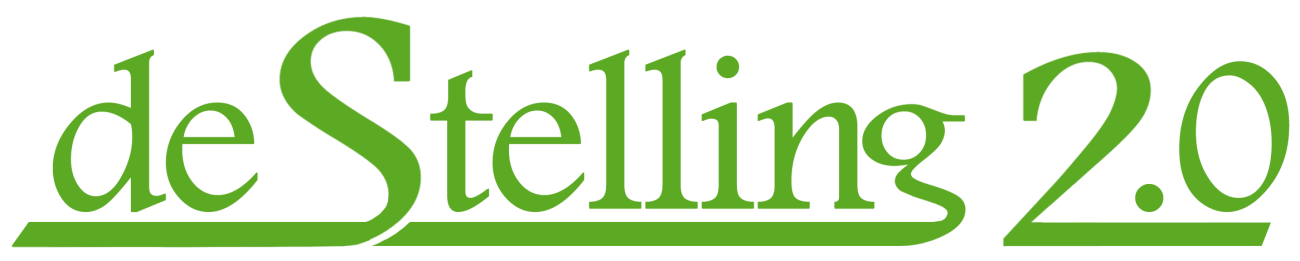 the innovative way to a healthy metropolis

Greenport Aalsmeer – Wageningen-UR-PPO
Noord Holland, Stelling van Amsterdam
Ministerie Economische Zaken RVO
Flevoland, Floriade Almere 2022
Lelystad, NSE-iCHALLENGE
RWS, SAA-traject
Overige 36 MRA-partners
25.000 hectares = 100 m2 /person
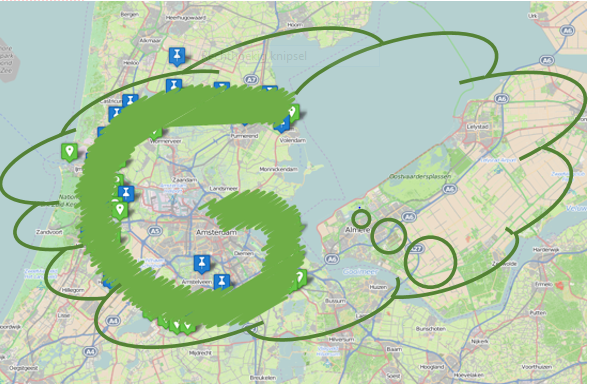